Business Research Methods6th edition
Chapter 2
Business research strategies
Chapter overview
This chapter explores: 
the nature of the relationship between theory and research);
epistemological issues;
ontological issues;
how these issues relate to the widely used types of research strategy, quantitative and qualitative research;
the ways in which values and practical issues are also central to business research
Research strategy
‘Research strategy’ refers to the overall approach taken in your research project 

‘Theory’ is the most common meaning as a way of explaining observed patterns of association between phenomena
Theory and Research
Business research does not exist in isolation
Link between social reality and research 
Link between business research methods and practice connect with wider social relations 

Understanding the link between theory and research 
There are two key issues here: 
What form of theory is being referred to?
Is data collected to test theories or build them?
Theories come at two levels
Grand theories, e.g.:
Structural functionalism
Symbolic Interactionism
Critical theory
Poststructuralism
Structuration theory
Middle-range theories, e.g.:
Strategic choice
Trait theory 
Contingency theory
Labour Process theory
Middle-range theories typically guide business research.
e.g. Merton (1967) suggests these consist of explanation of social phenomena which can be explored using empirical data of various kinds
Deductive and Inductive Theory
Deductivism:
Theory  data
Explicit hypothesis to be confirmed or rejected
Quantitative research

Inductivism:
Data  theory
Generalizable inferences from observations
Qualitative research /grounded theory
The process of deduction
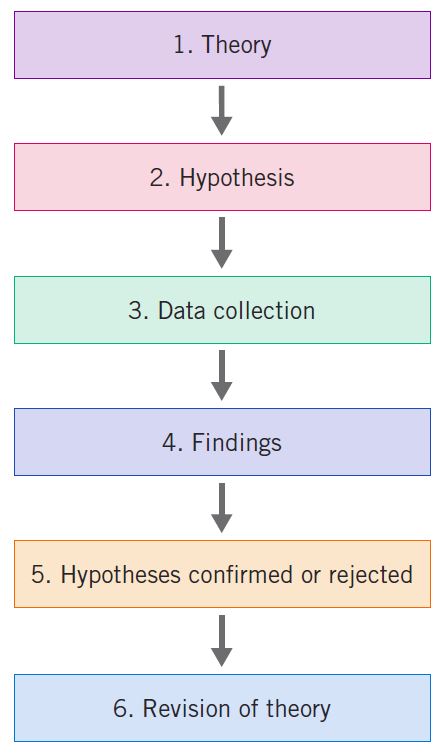 Types of reasoning
There are three types of reasoning in organizational research:

Theory-testing research: this involves developing hypotheses from a priori theoretical considerations, enabling them to be confirmed or disconfirmed through statistical inference

Inductive case research: this involves theory being developed in a ‘data-driven manner’ using qualitative data, often taking a grounded theory approach

Interpretive research: while this also involves qualitative data, theory is developed in quite a different way involving a dialogical process between theory and the empirical phenomenon; this results in the production of ‘reflexive narratives, not explanatory models or theoretical propositions’ (Mantere and Ketokivi, 2013: 75)
Abduction
An increasingly popular approach

Neither inductive nor deductive: abductive as a third way

Based on pragmatist approach

Starts with a puzzle or surprise and then seeks to explain it

Involves the researcher selecting the ‘best’ explanation from competing explanations or interpretations of the data (Mantere and Ketokivi, 2013)
Philosophical assumptions in business research
Despite sometimes being an applied subject solving practical problems in organizations, a basic understanding of philosophy remains essential
 
Important for generating valuable knowledge about reality
Epistemological considerations
What is (or should be) considered acceptable knowledge?

Can the social world be studied ‘scientifically’?

Is it appropriate to apply the methods of the natural sciences to social science research?

Positivism and interpretivism are contrasting approaches
Positivism
Only phenomena and hence knowledge confirmed by the senses can genuinely be warranted as knowledge (phenomenalism)

 The purpose of theory is to generate hypotheses that can be tested and that will allow explanations of laws to be assessed (deductivism)

 Knowledge is arrived at by gathering facts that provide the basis for laws (inductivism)

 Science must (and can) be conducted in a way that is value-free (i.e. objective)

 There is a clear distinction between scientific statements and normative statements and the former are the true domain of the scientist
Interpretivism
Interpretivism is taken to denote an alternative to positivism

It is predicated upon the view that a strategy is required that respects the differences between people and the objects of the natural sciences and therefore requires the social scientist to grasp the subjective meaning of social action

 Derives from:
Weber's notion of Verstehen; 
the hermeneutic-phenomenological tradition; 
symbolic interactionism
Realism
Realism shares two features with positivism: 
a belief that the natural and the social sciences can and should apply the same approach to data collection and explanation;
a commitment to the view that there is an external reality to which scientists direct their attention (in other words, there is a reality that is separate from our descriptions of it)

There are two forms of realism:
Empirical realism simply asserts that, through use of appropriate methods, reality can be understood
Critical realism is a specific form of realism which recognizes the reality of the natural order and the events and discourses of the social world
Ontological considerations
Social ontology: the nature of social entities

What kind of objects exist in the social world?

Do social entities exist independently of our perceptions of them?

Is social reality external to social actors or constructed by them?
What is objectivism?
Objectivism is an ontological position that asserts that social phenomena and their meanings have an existence that is independent of social actors

It implies that social phenomena and the categories that we use in everyday discourse have an existence that is independent or separate from actors
What is constructionism?
Constructionism is an ontological position which asserts that social phenomena and their meanings are continually being accomplished by social actors 
It implies that:
social phenomena and categories are produced through social interaction
social phenomena and categories are in a constant state of revision 
researchers' own accounts of the social world are constructions 
knowledge is indeterminate 
Also referred to as constructivism
What is the role of a paradigm?
A paradigm is a cluster of beliefs and dictates that  influences:
what should be studied; 
how research should be conducted;
how results should be interpreted.

Social science consists of competing paradigms
Social paradigms
Radical
Subjectivist
Objectivist
Regulatory
Research strategy: quantitative research
Quantitative research is a research strategy that emphasizes quantification in the collection and analysis of data and that:
entails a deductive approach to the relationship between theory and research, in which the emphasis is on the testing of theories;
has incorporated the practices and norms of the natural scientific model and of positivism in particular; and
takes a view of social reality as an external, objective reality.
Features of quantitative research
A measurement of social variables

Common research designs: surveys and  experiments

Numerical and statistical data

Deductive theory testing

Positivist epistemology

Objectivist view of reality as external to social actors
Research strategy:qualitative research
Qualitative research is a research strategy that emphasizes words rather than quantification in the collection and analysis of data and that:
predominantly emphasizes an inductive approach to the relationship between theory and research, in which the emphasis is placed on the generation of theories;
has rejected the practices and norms of the natural scientific model and of positivism in particular preference for an emphasis on the ways in which individuals interpret their social world; and
takes a view of social reality as a constantly shifting emergent property of individuals’ creation.
Features of qualitative research
Understanding the subjective meanings held by actors (interpretivist epistemology)

Common methods: interviews, ethnography

Data are words, texts, and stories

Inductive approach: theory emerges from data

Social constructionist ontology
Mixed methods research
It is possible to combine quantitative and qualitative strategies within a research project

 Abildgaard et al. (2020): work is an exemplar mixed methods study investigating participatory organisational interventions. Argued for the benefit and addition of qualitative research to explore the 3 company's contexts.
Factors influencing researchers’ choice of methods
Organizational
Historical
Political
Ethical
Evidential
Personal
Practical considerations
May influence or determine choices on:
research strategy
design
method 
resources and costs

May be influenced or determined by:
nature of the topic 
people being investigated 
political acceptability
Key points
Relevance to practitioners and the fundamental purpose of business research

Quantitative and qualitative research constitute different approaches to social investigation

Theory can be depicted as something that precedes research or as something that emerges out of it

Epistemological considerations influence research strategy
Reminder: online resources
Check out more on business research strategies at: 
www.oup.com/uk/brm6e